東華三院
東華三院 社會服務科 服務發展部
助理策劃主任   周樂欣
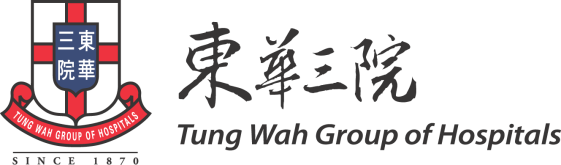 東華三院
東華三院自1870年成立，為全港歷史最悠久及規模最大的慈善服務機構。
使命︰「救病拯危、安老復康、興學育才、扶幼導青」。
現時東華三院社會服務科共有232個服務單位，包括安老、青少年及家庭、復康及社會企業/創新的社會服務單位。
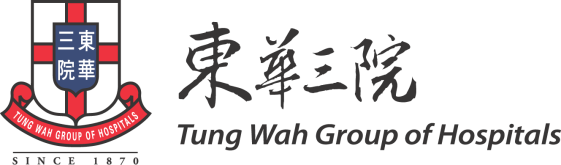 社會服務單位 (232 間)
青少年及家庭服務
◆日間幼兒服務        ◆社區保母
◆食物援助服務       ◆就業服務
◆青少年及家庭綜合服務
◆兒童之家 / 寄養服務
◆特殊教育及訓練服務
◆專門輔導服務
82
安老服務
◆日間護理中心    ◆安老院 / 護養院
◆家居照顧服務    ◆社區支援服務
◆專門服務
67
社會企業
 ◆食物加工 / 餐飲    ◆多媒體製作
◆家居支援服務        ◆洗碗、清潔
◆生態旅遊                ◆花店     
◆手作                        ◆護理
25
53
復康服務
◆日間活動中心       ◆職業復康中心
◆社區支援服務       ◆智障人士宿舍
◆殘疾 / 視障人士護理院
◆精神復康服務
社會創新
◆共用空間     ◆青年共居     
◆共物館         ◆優化升降機資助計畫
5
香港十大社福機構 (2023-2024)
你在東華三院的發展機會(社會工作專業)
社會企業
及社會創新
復康服務
青少年
及家庭服務
安老服務
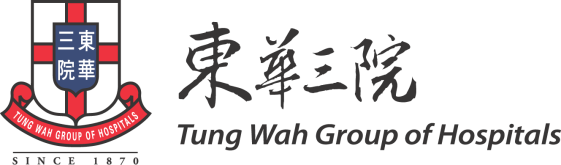 安老服務
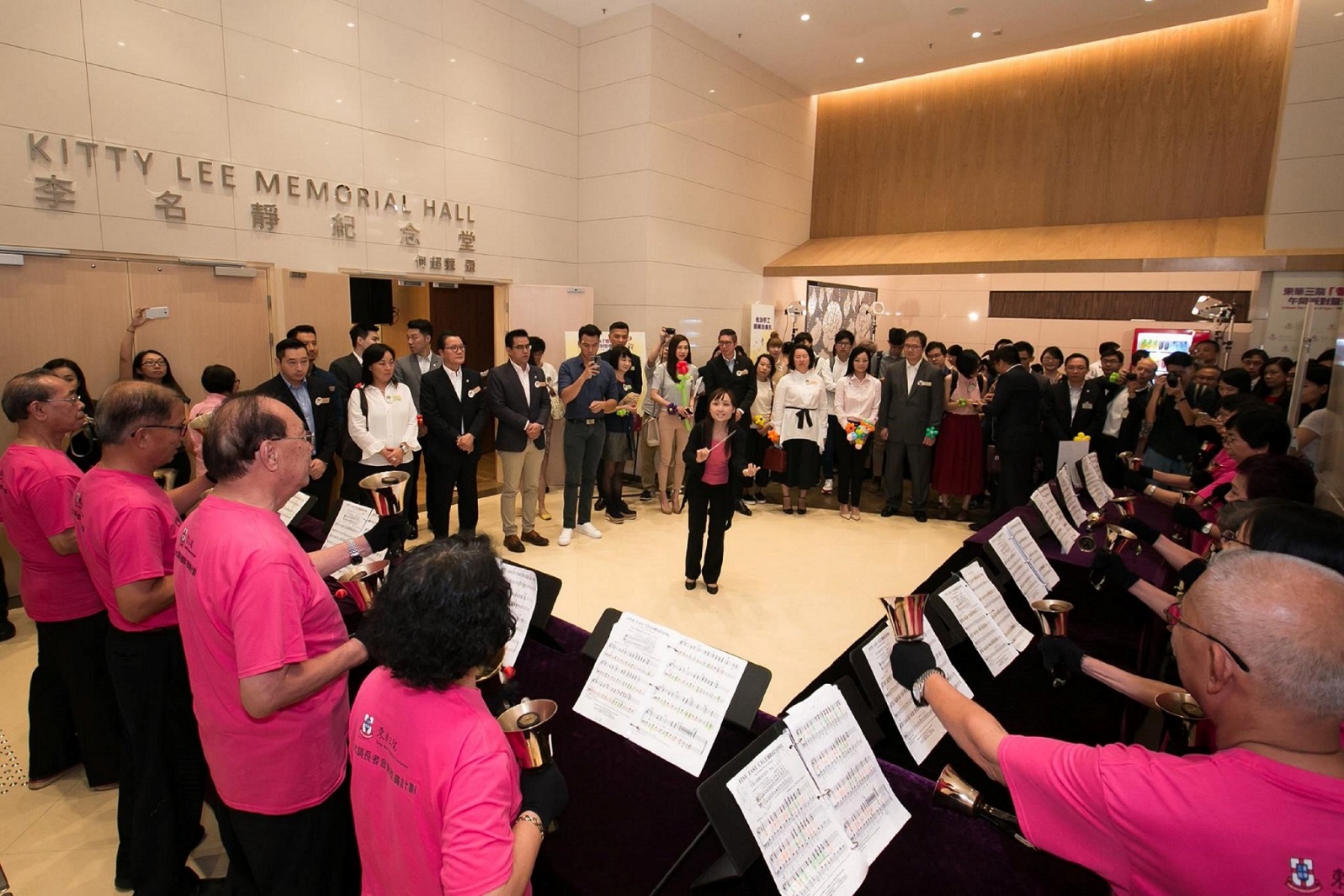 社區支援服務
長者地區中心及長者鄰舍中心服務
長者日間護理中心服務
綜合家居照顧服務
改善家居及社區照顧服務
院舍服務
安老院服務
護養安老院服務
療養服務
長者緊急住宿及暫託住宿服務
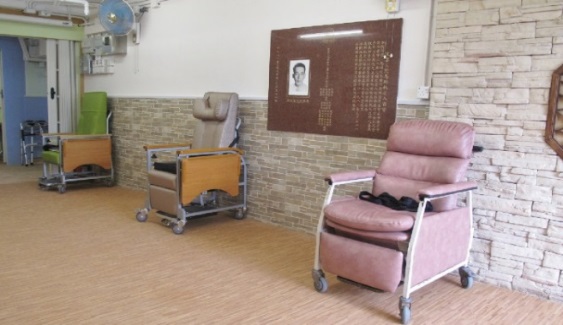 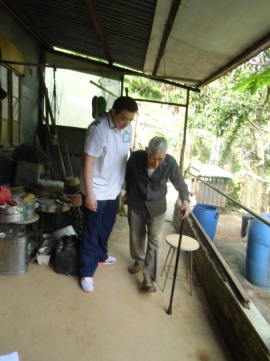 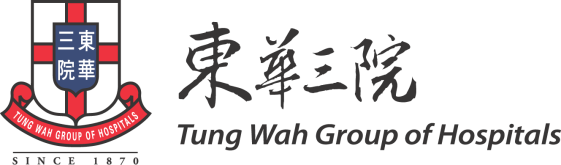 復康服務
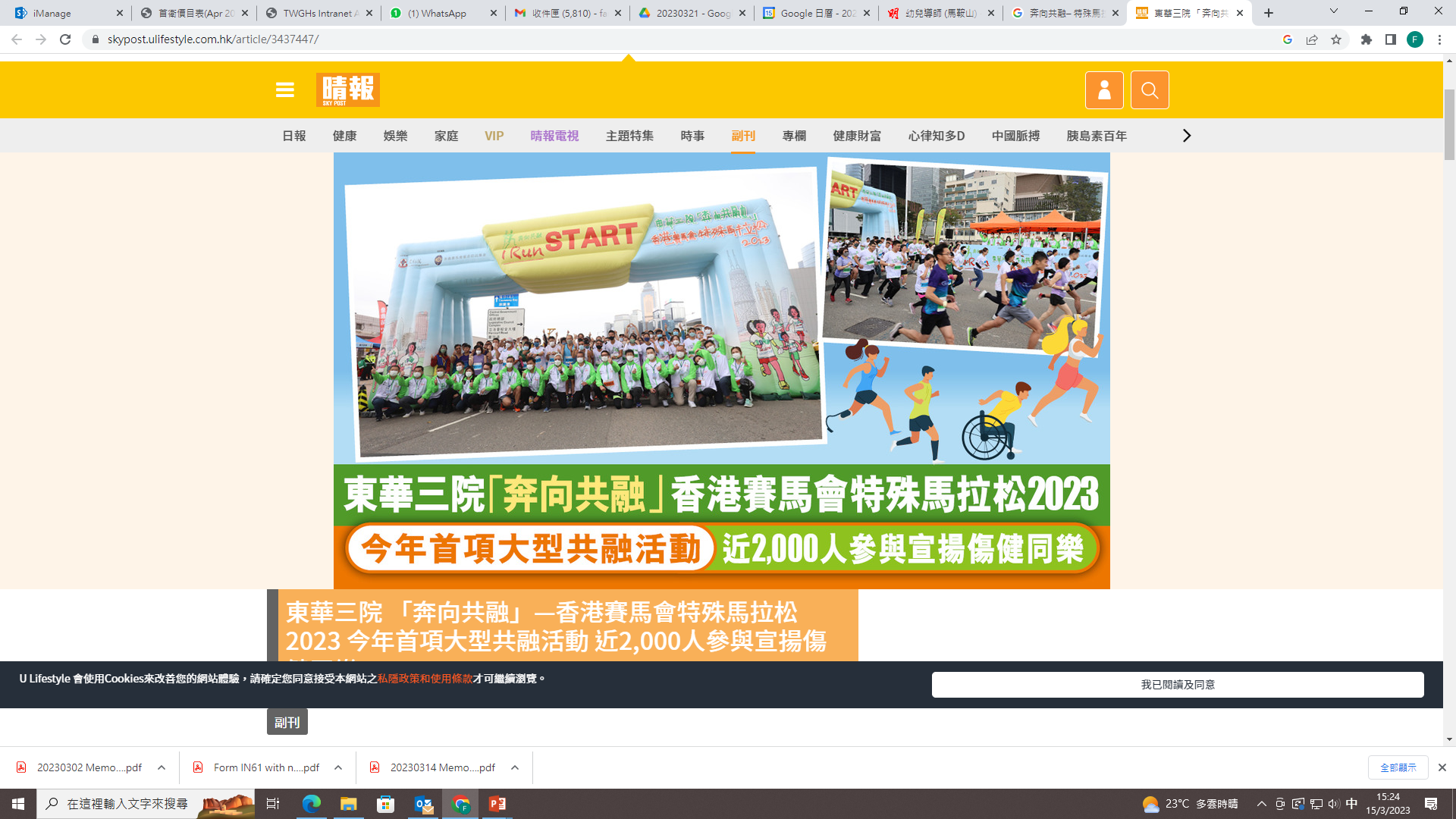 日間復康服務
日間活動中心
綜合職業復康服務中心及工場
殘疾人士社區支援服務
社區復康服務
殘疾人士專門服務
住宿照顧服務
嚴重智障人士宿舍
中度智障人士宿舍
輔助宿舍
嚴重殘疾人士護理院
視障人士護理安老院
長期護理院
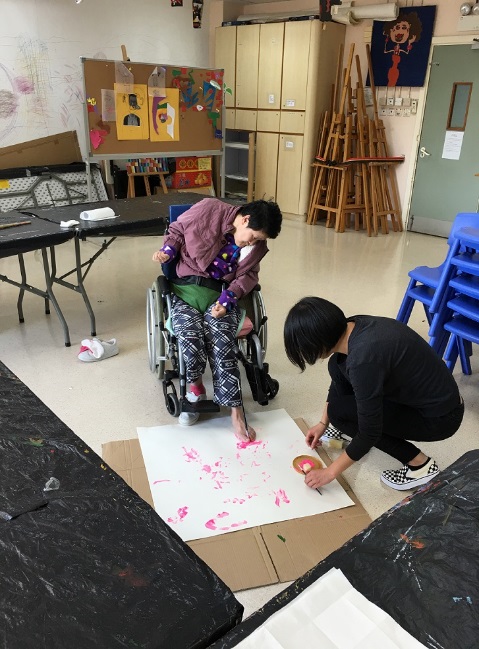 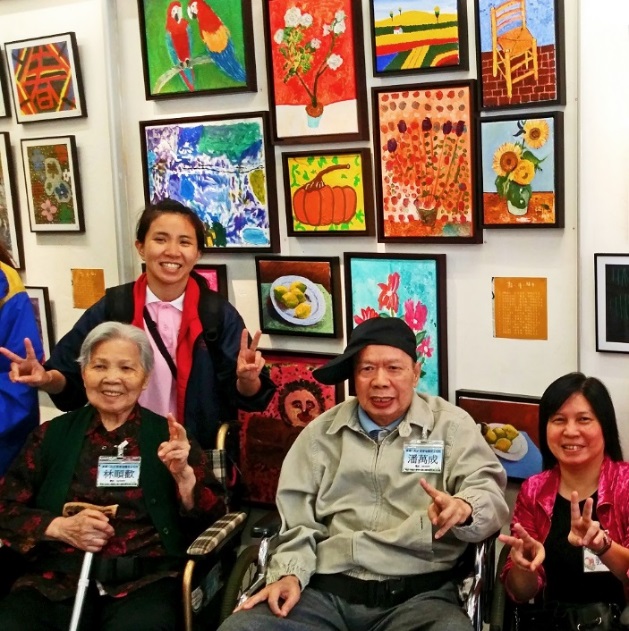 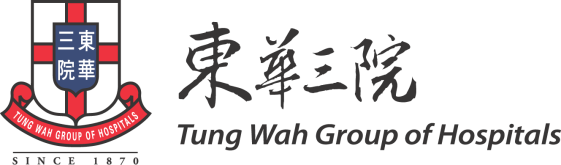 青少年及家庭服務
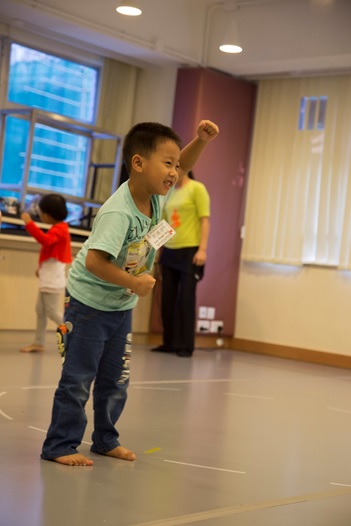 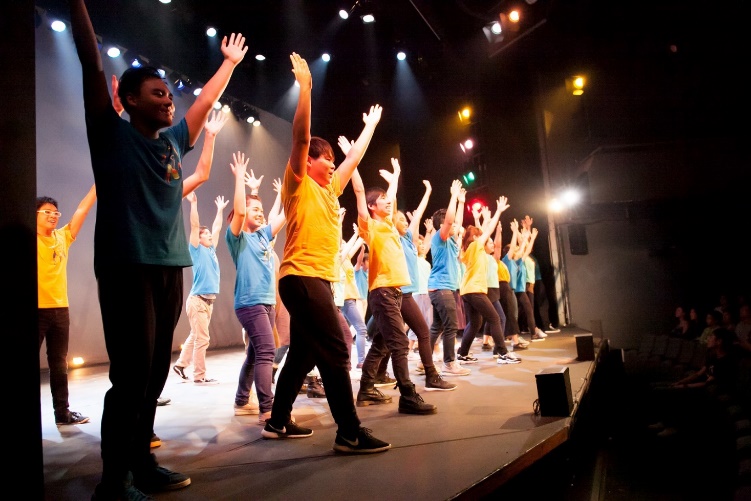 兒童住宿照顧服務
幼兒園服務及兒童發展中心
學生輔導及學校社會工作服務
綜合服務中心及家庭服務
危機介入及支援服務
東華關懷熱線
成癮輔導及治療服務
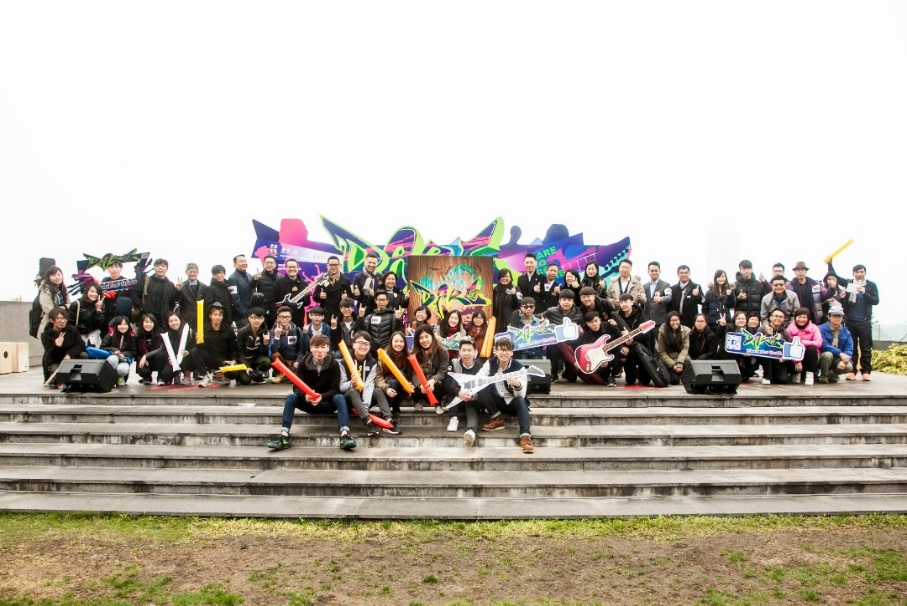 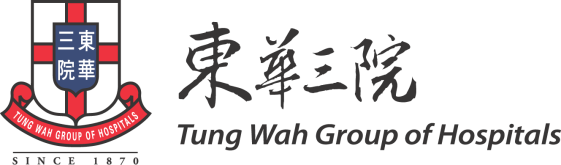 社會企業及社會創新
為弱勢社群包括弱能人士、殘疾人士、低收入或單親婦女、較低學歷、低技術或有就業困難的中年人士及青年人開創更多就業及培訓機會，
發展個人潛能，建立自信
例如：創毅蔬果加工及批發服務、愛烘焙餐廳、兩生花花店…..

而社會企業所獲的利潤會重投發展社企服務，以達致可持續發展及促進社會共融目標，建立和諧的社會
    例如：福全共物館、 The Oasis青年共享空間
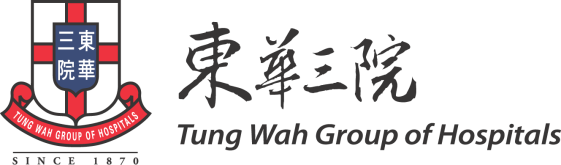 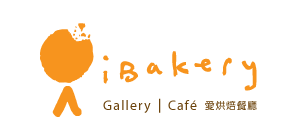 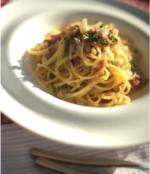 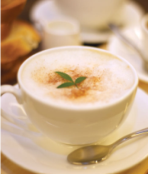 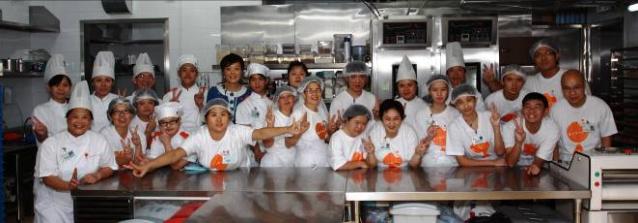 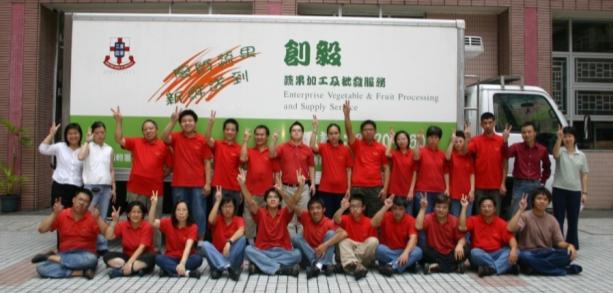 創毅蔬果加工及批發服務
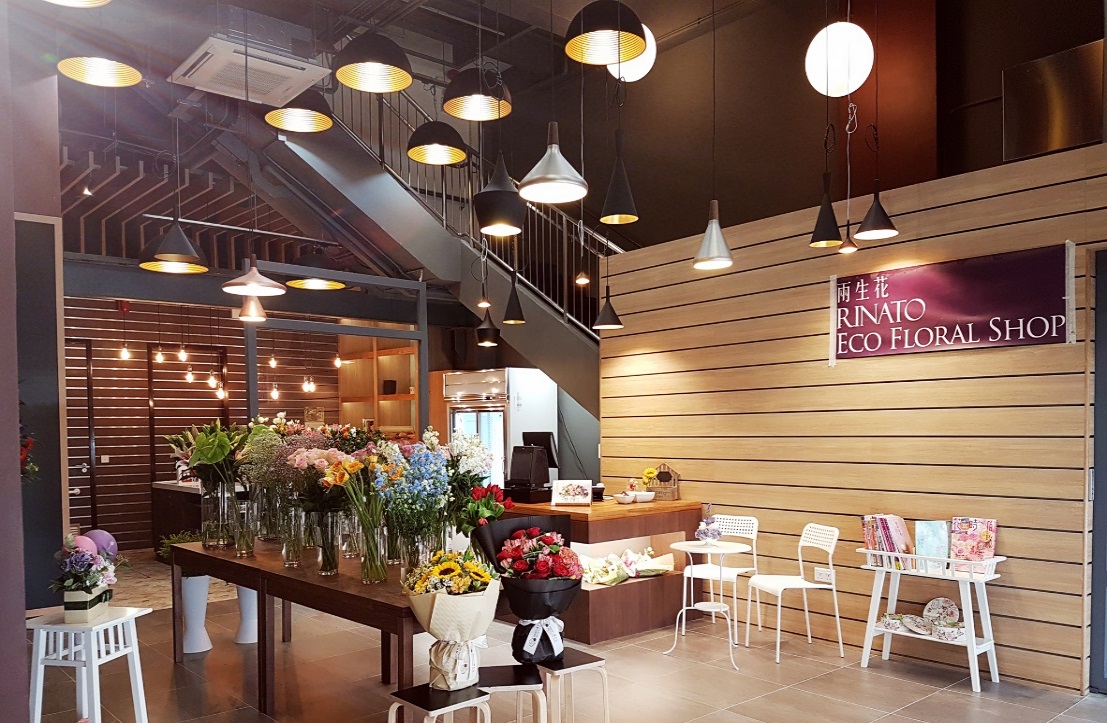 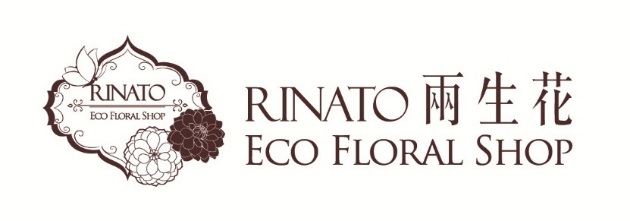 [Speaker Notes: 社會企業是透過商業營運模式，達到社會目的
所得到盈利再投資惠及弱勢社群]
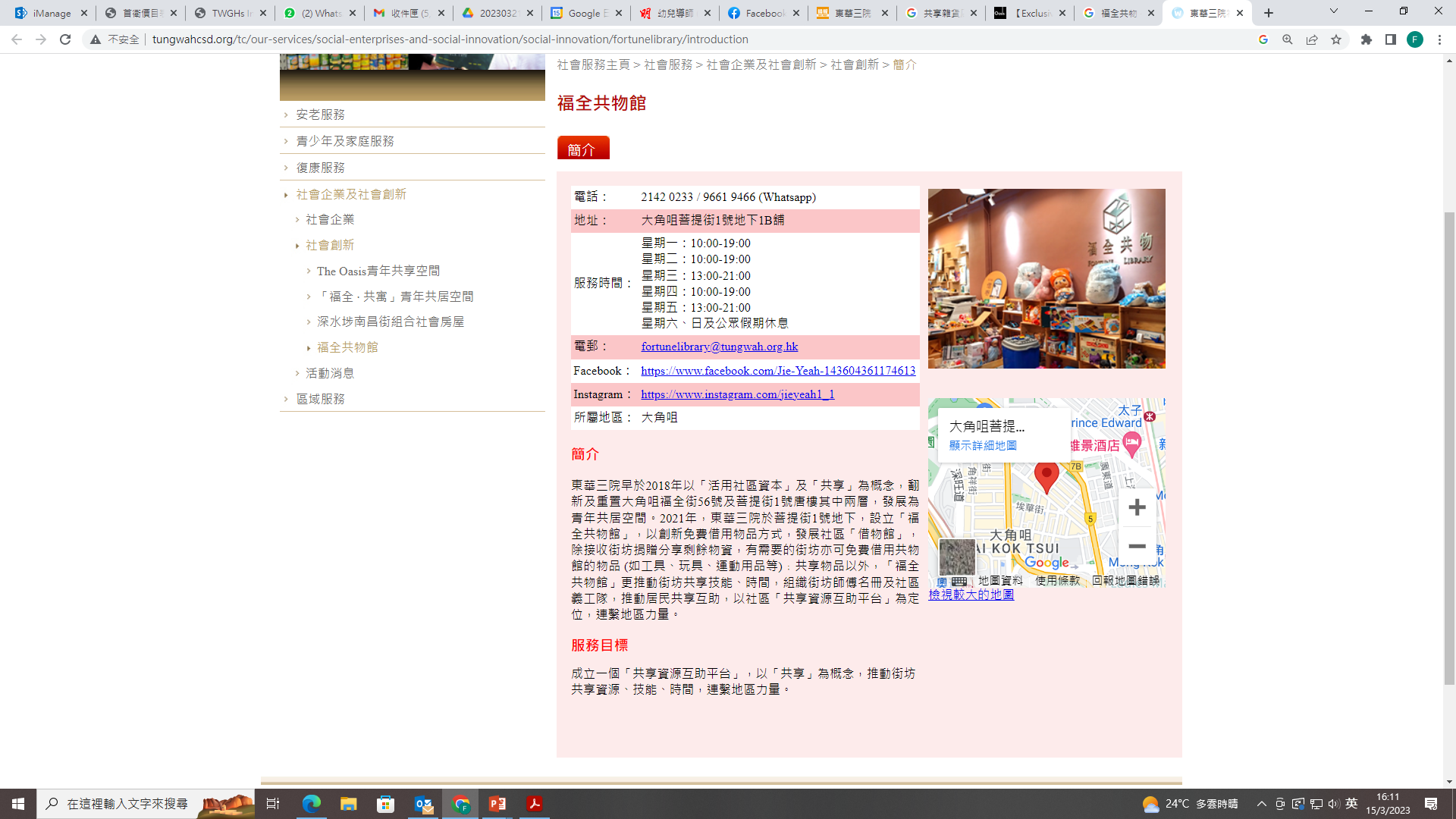 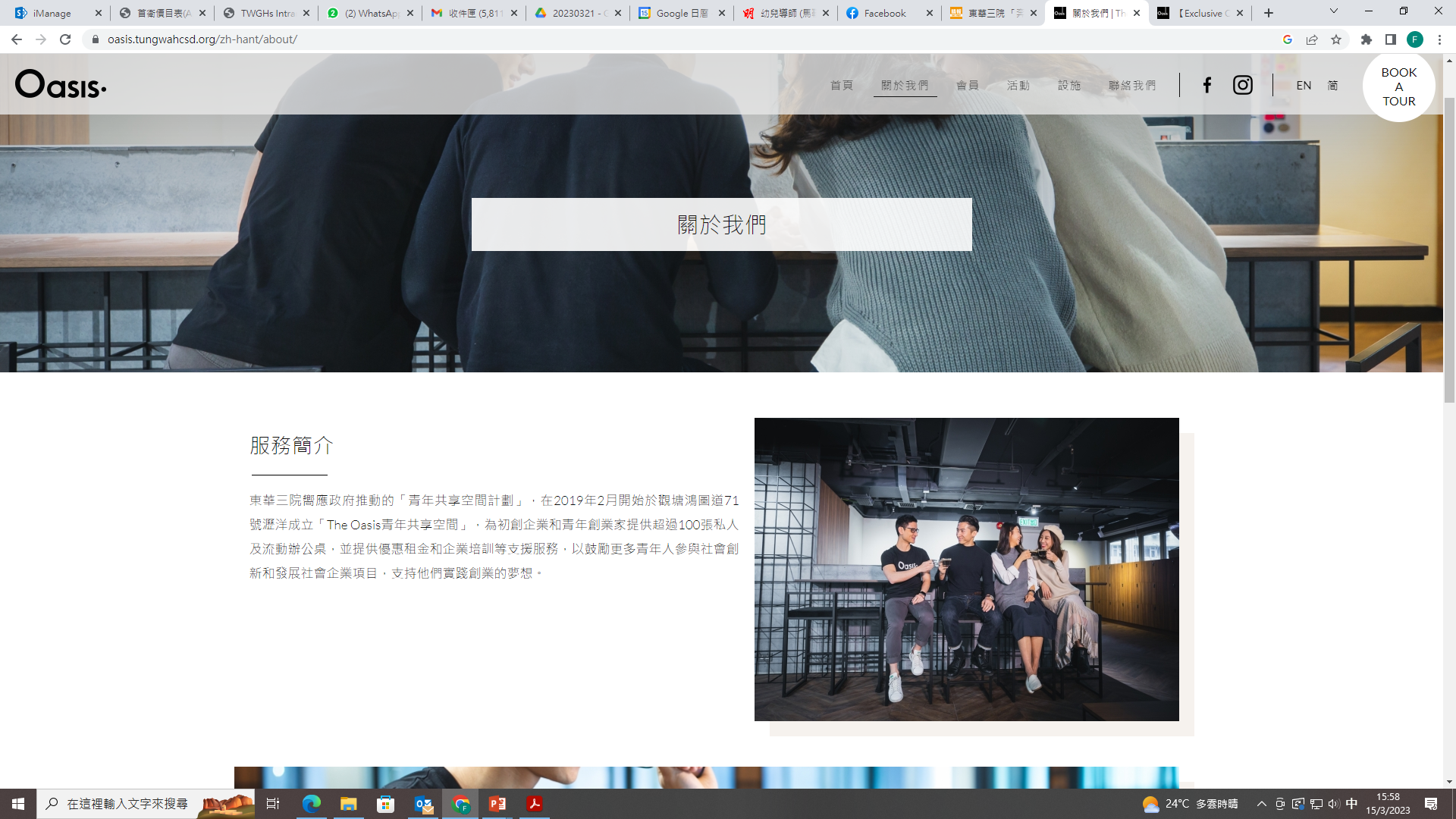 福全共物館
提倡共享概念
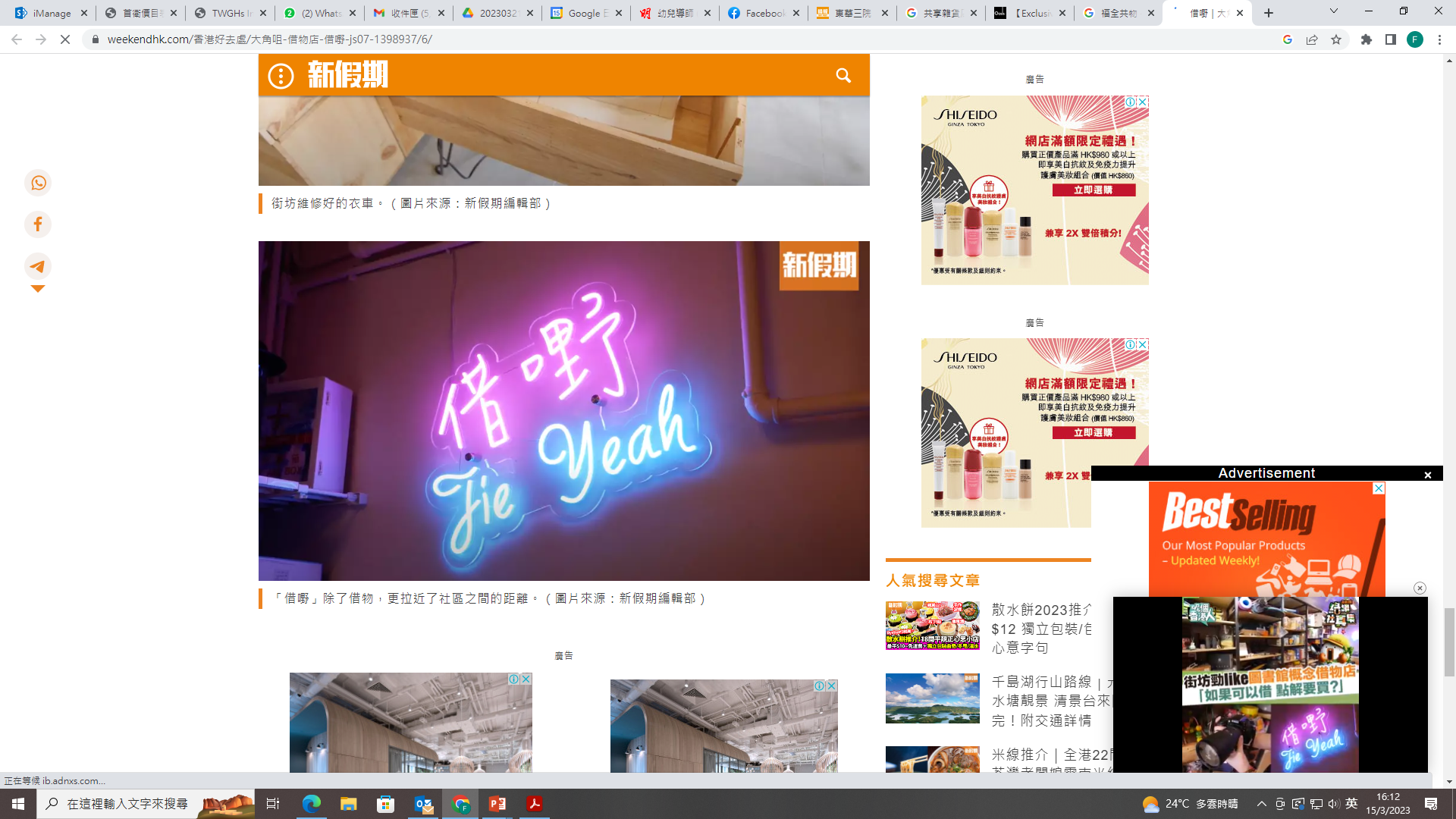 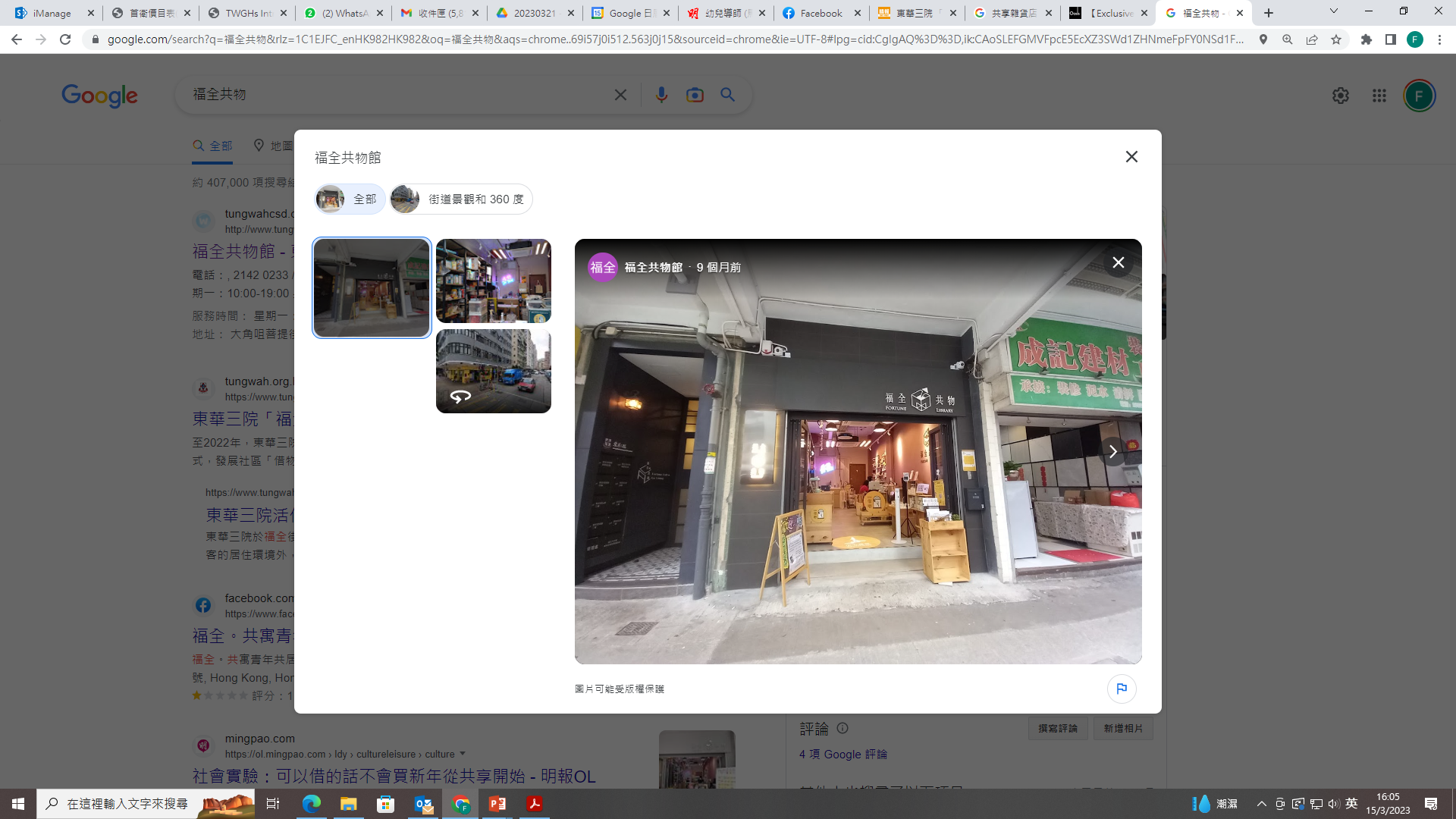 The Oasis青年共享空間
提倡青年創業
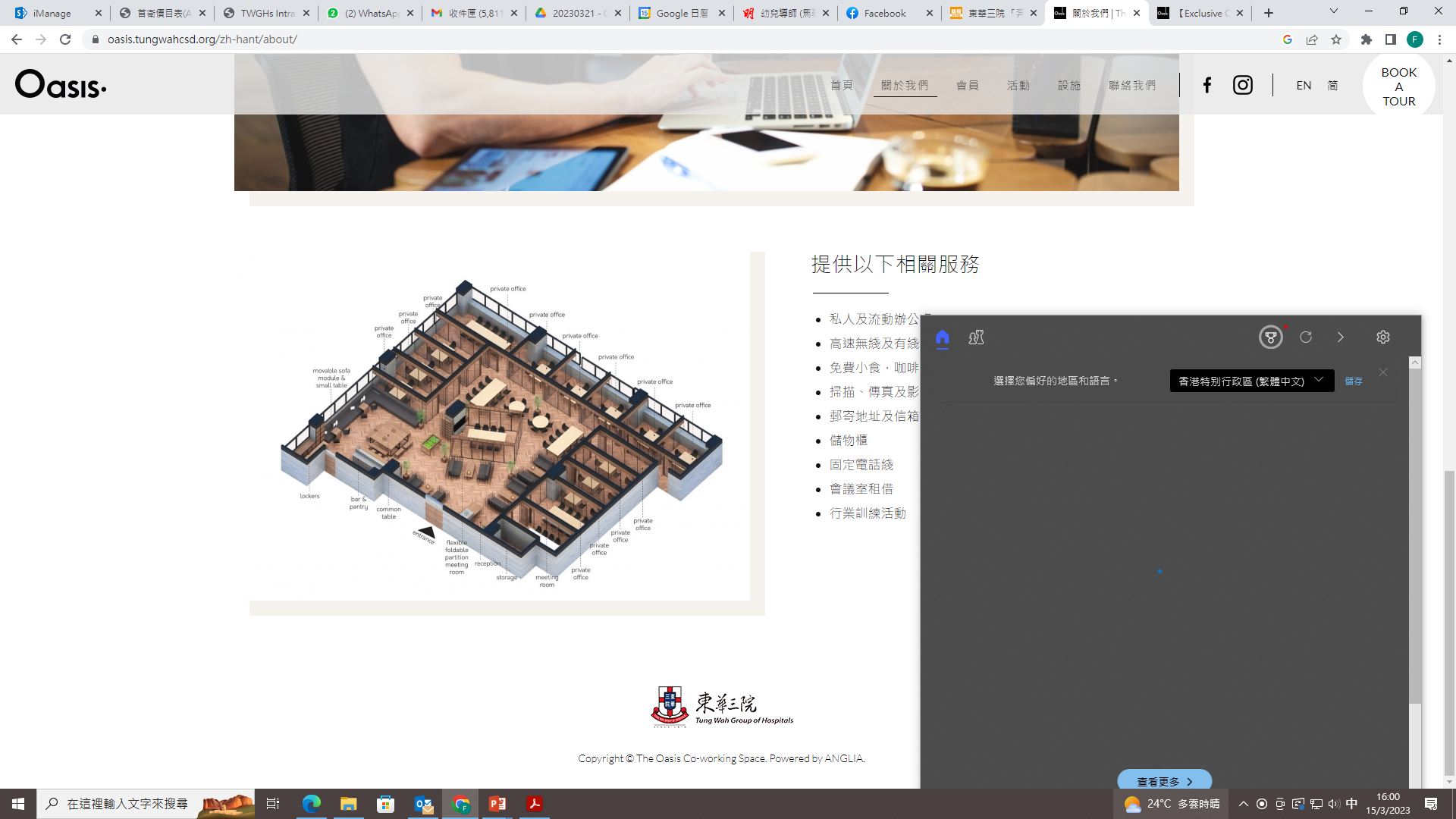 社會實驗：可以借的話不會買 從共享開始
31
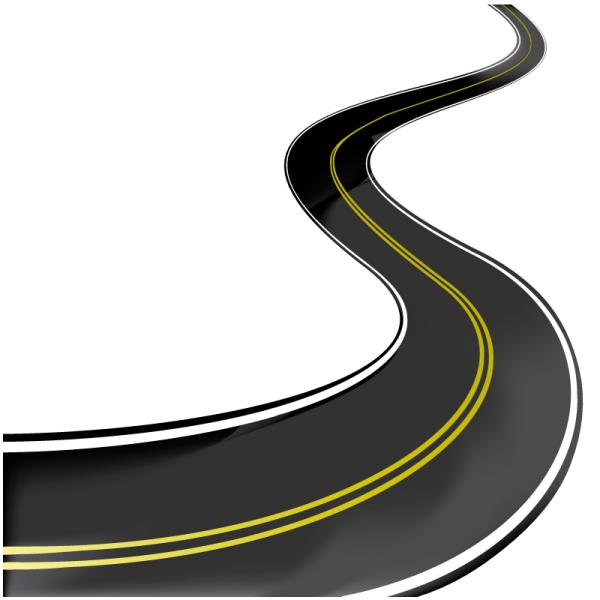 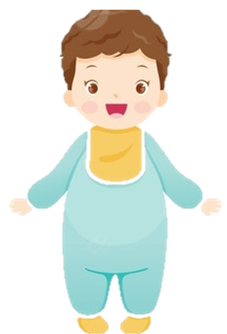 參加東華三院U-Links計劃
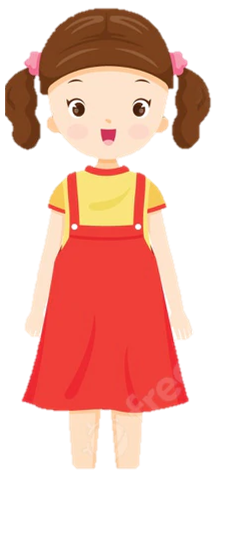 在學在職於單位工作
    - 了解社會福利機構運作
     - 體驗單位工作
     - 協助社工推行活動計劃 (個案工作、社區工作等)
因應個人興趣及學習需要，可嘗試不同服務類別工作
 - 安老服務
 - 復康服務
 - 青少年及家庭服務
 - 社會企業及社會創新
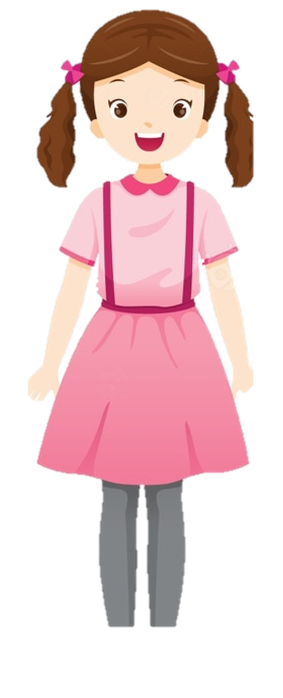 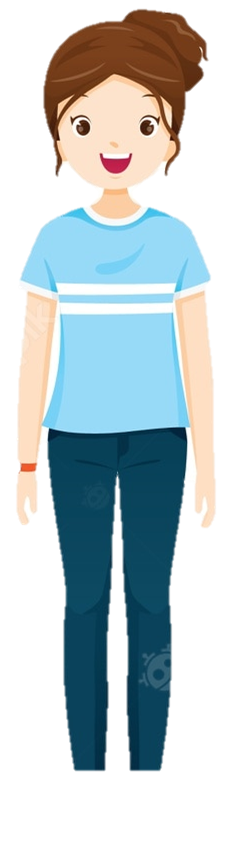 歡迎加入東華三院大家庭!!!
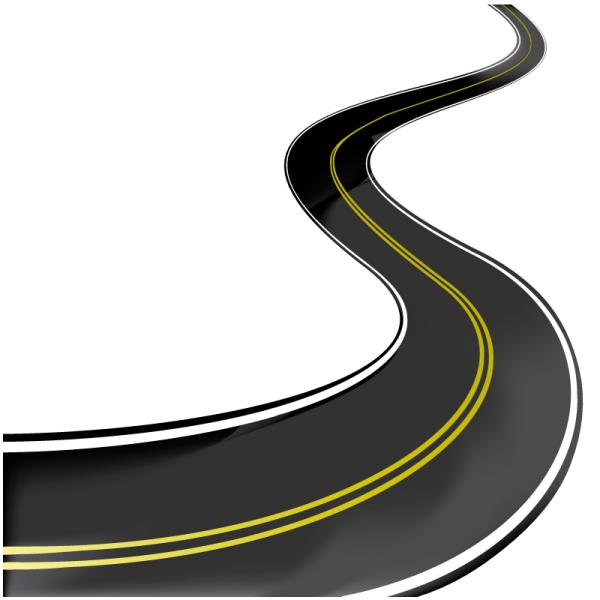 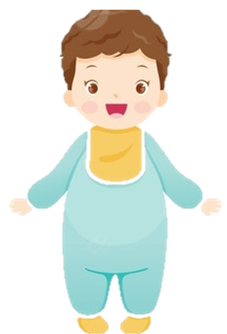 啟動你的東華旅程
一般工作內容 VS 非一般的經驗累積
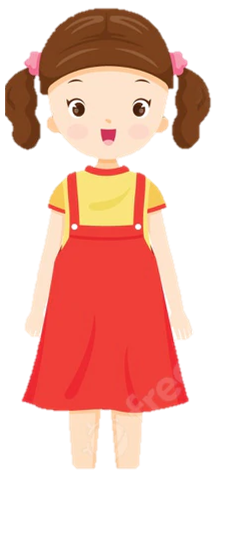 了解與學科相關的政策
融會貫通
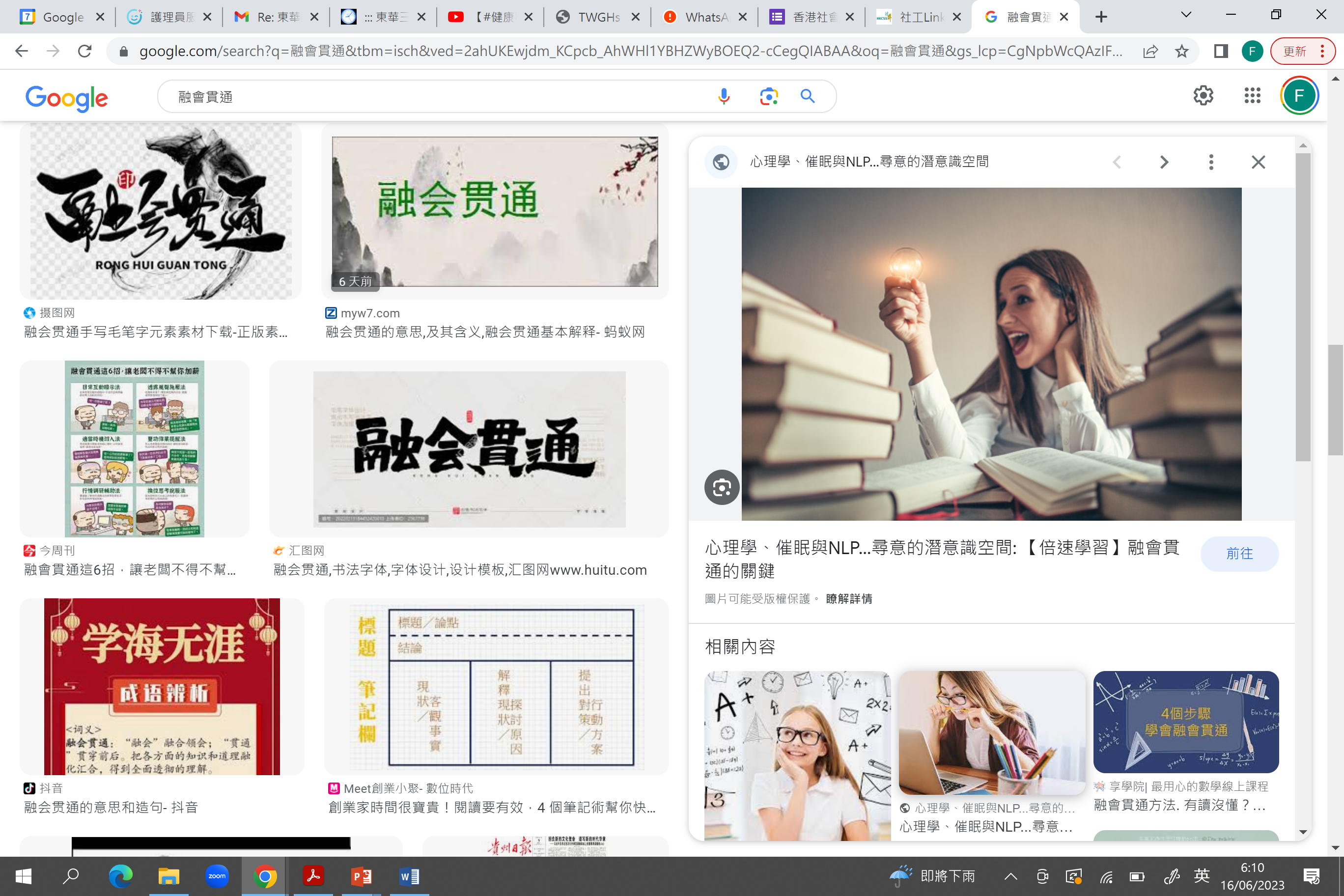 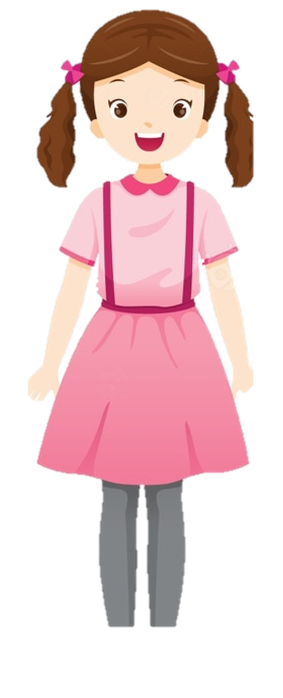 更了解自己的興趣及工作志向
認清目標
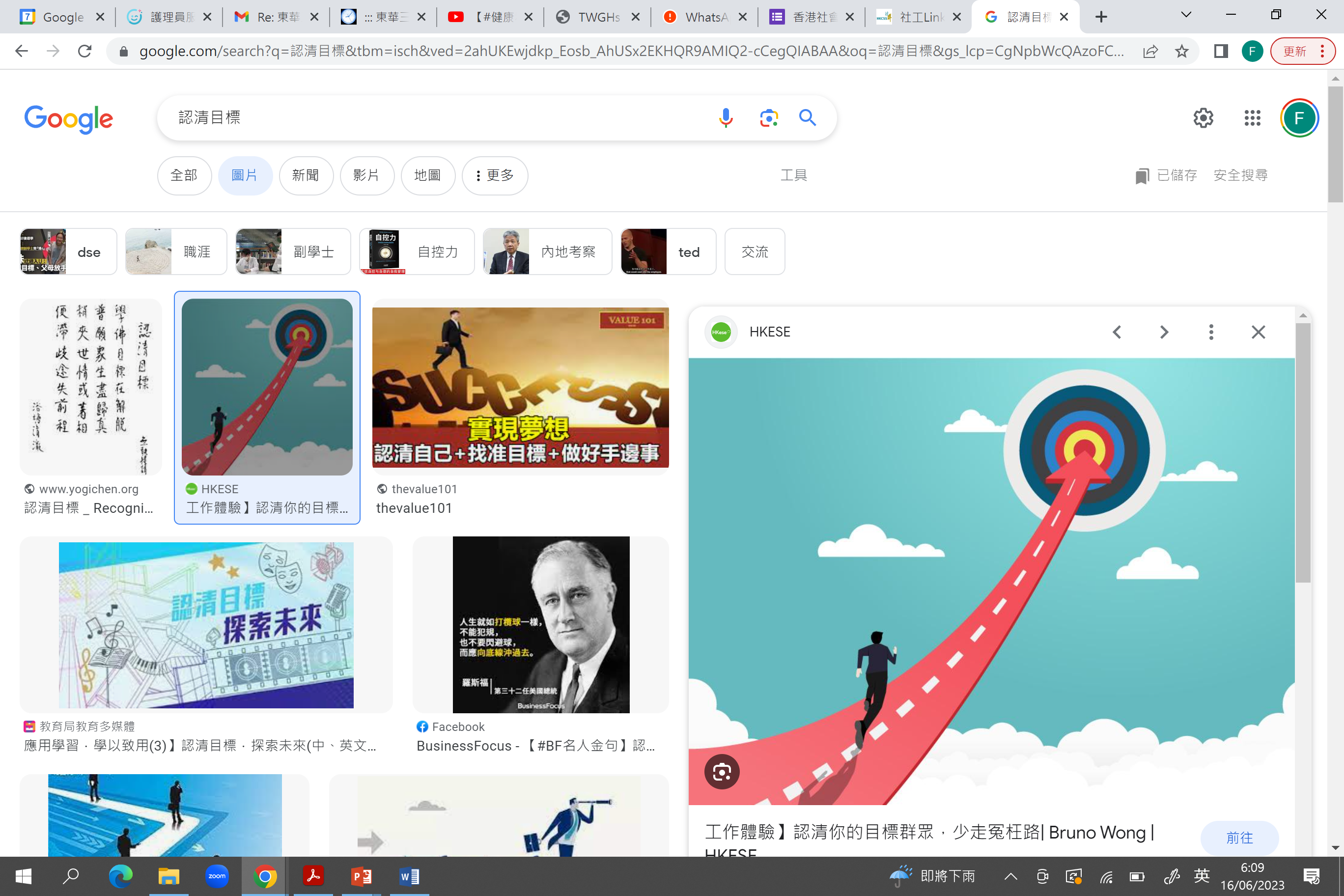 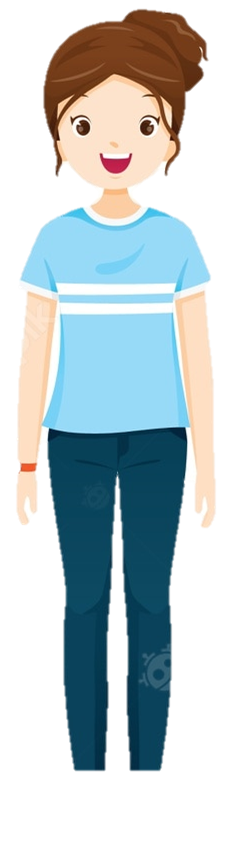 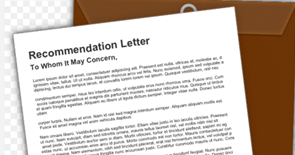 在職証明推薦信
有利將來及升學就業
[Speaker Notes: 1）負責執行和統籌活動、義務工作、學習性及體驗性項目
2）協助文書工作及跟進相關行政工作
3）支援中心日常運作（如：接待處服務）
4）熟悉電腦文書處理 （MS Word, MS Excel)
5 ) 由上司指派的中心工作]
如有任何疑問歡迎提出
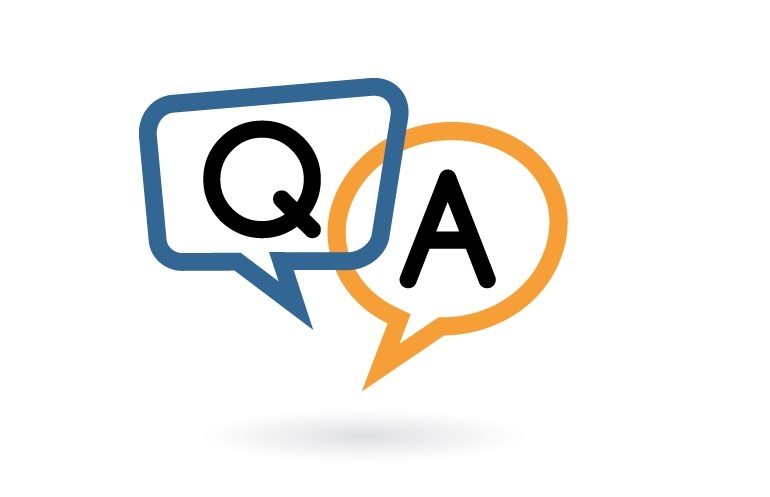 Thank You
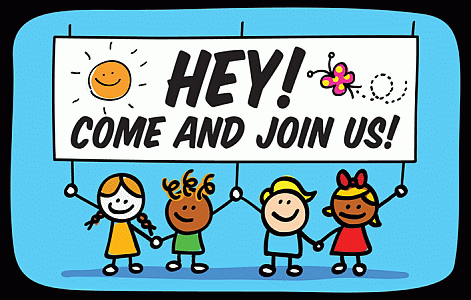